On Working with Peter Lancaster for 60 Years
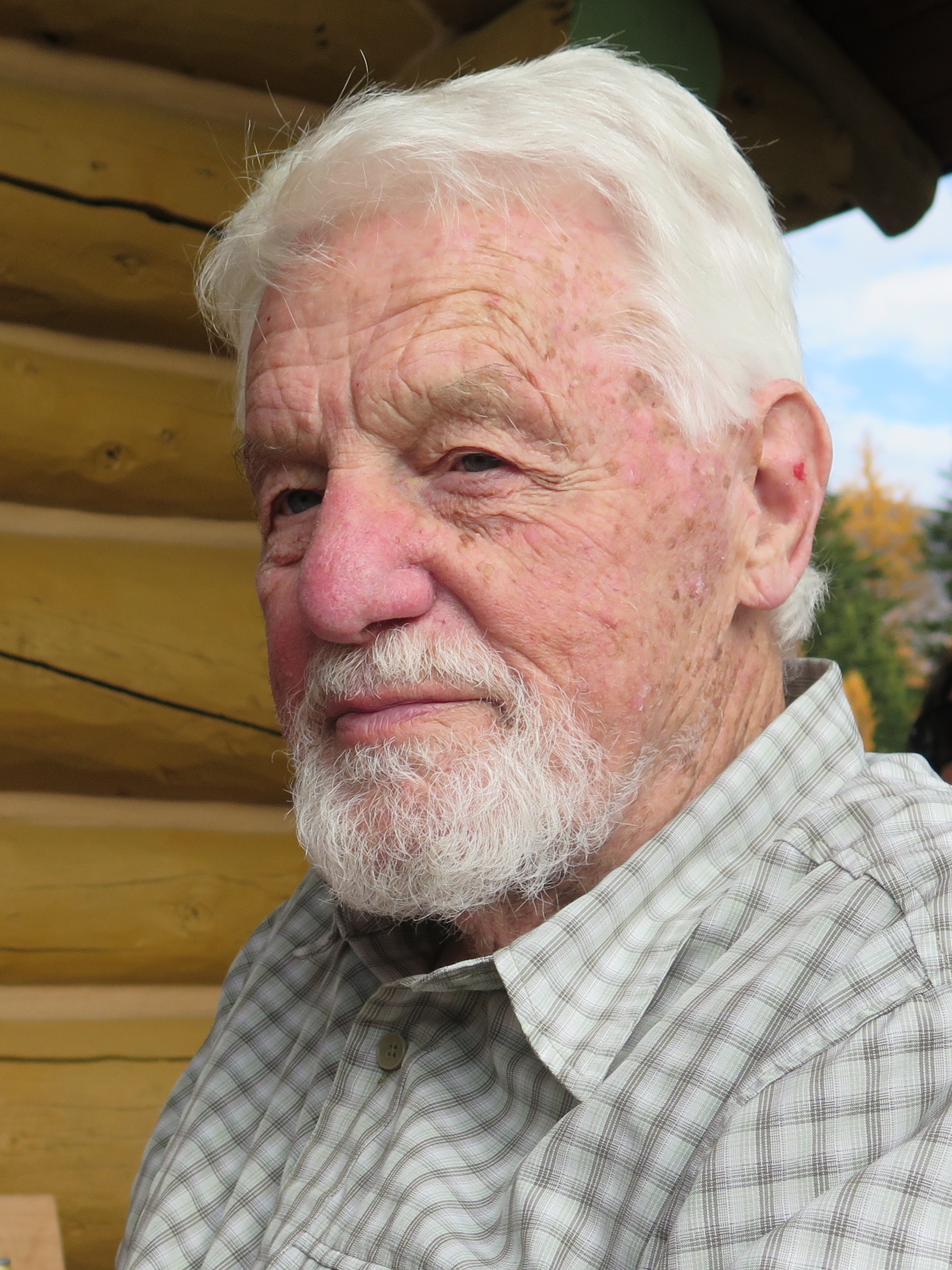 Richard K. Guy
University of Calgary
Alexander Markowich  Ostrowski
By Konrad Jacobs - MFO: http://owpdb.mfo.de/detail?photo_id=3161, CC BY-SA 2.0 de, https://commons.wikimedia.org/w/index.php?curid=5475924
Alston Scott Householder
Inventor of Householder reflections.
Singapore 1957-1962
Saving turtles in Malaya
India enroute to Canada  1962
Climbing on Yamnuska
The summit!
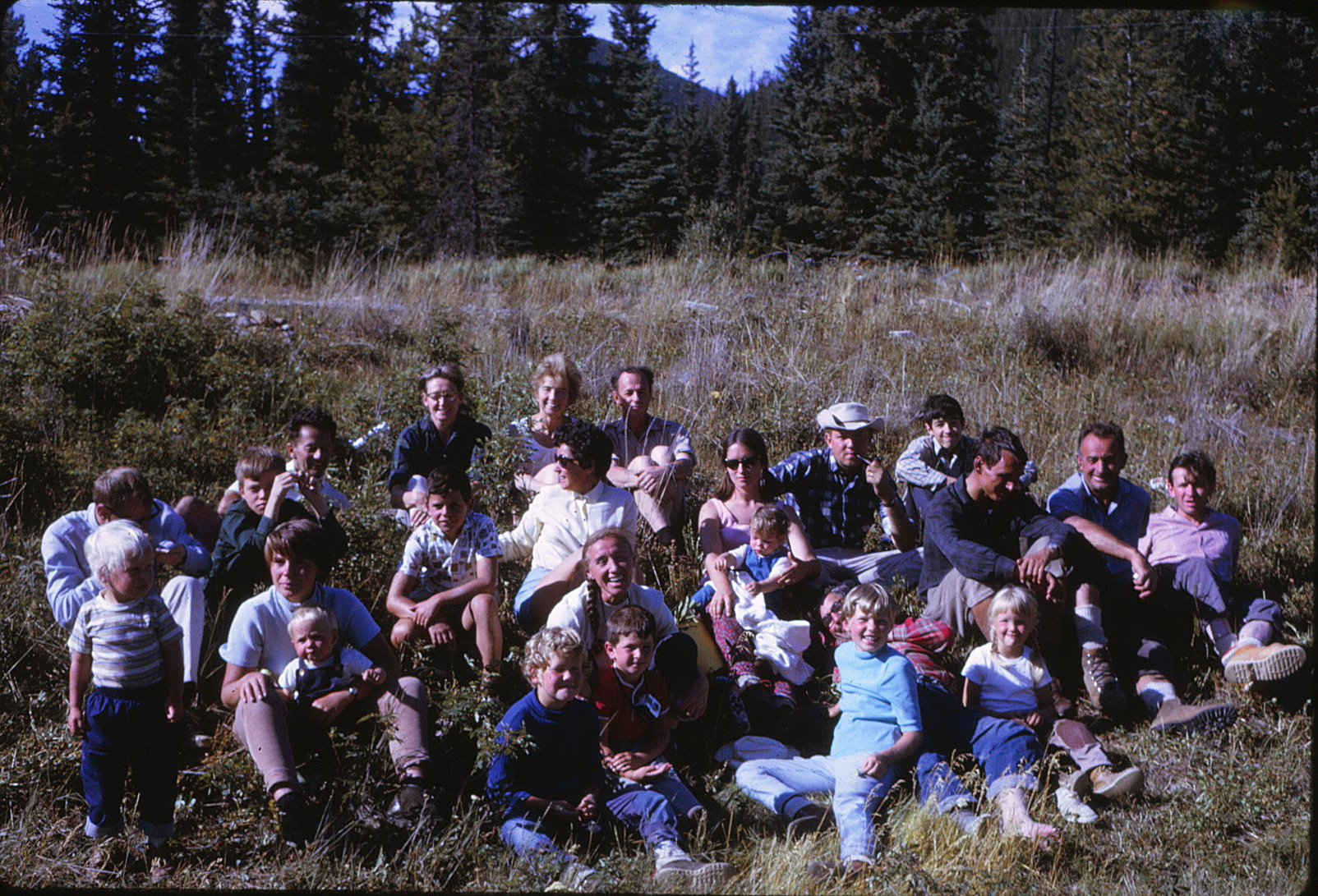 Calgary Math Department Centennial Expedition 1967
North Wales 1969
The Dolomites 1969
Grotto Mountain, Bow Valley
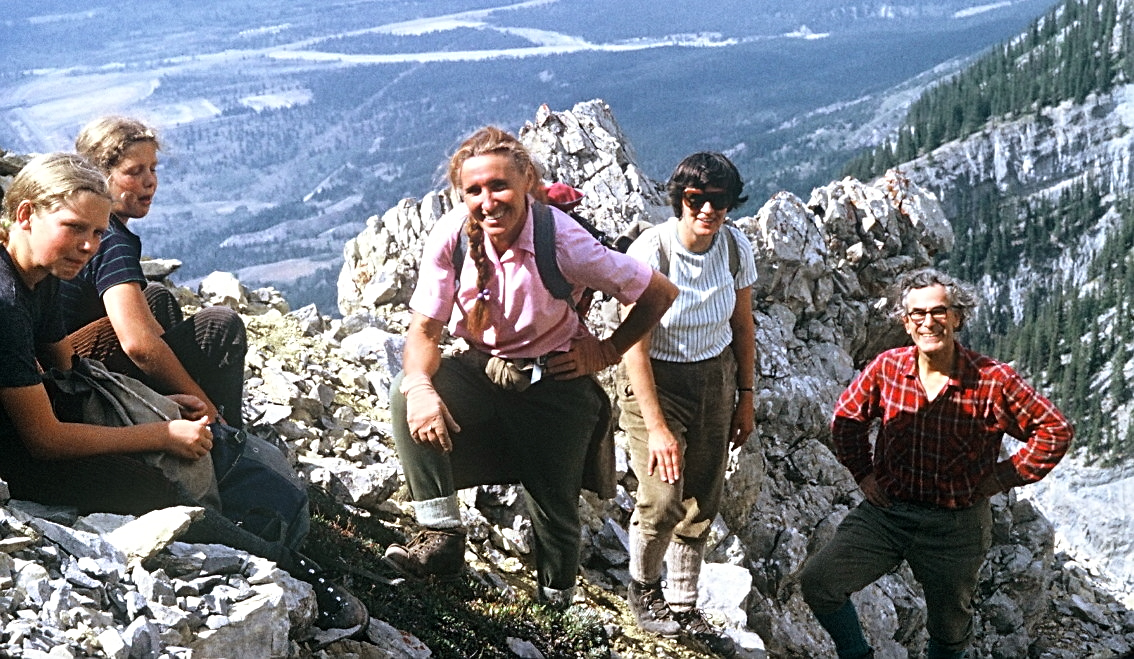 Photo by Peter Lancaster
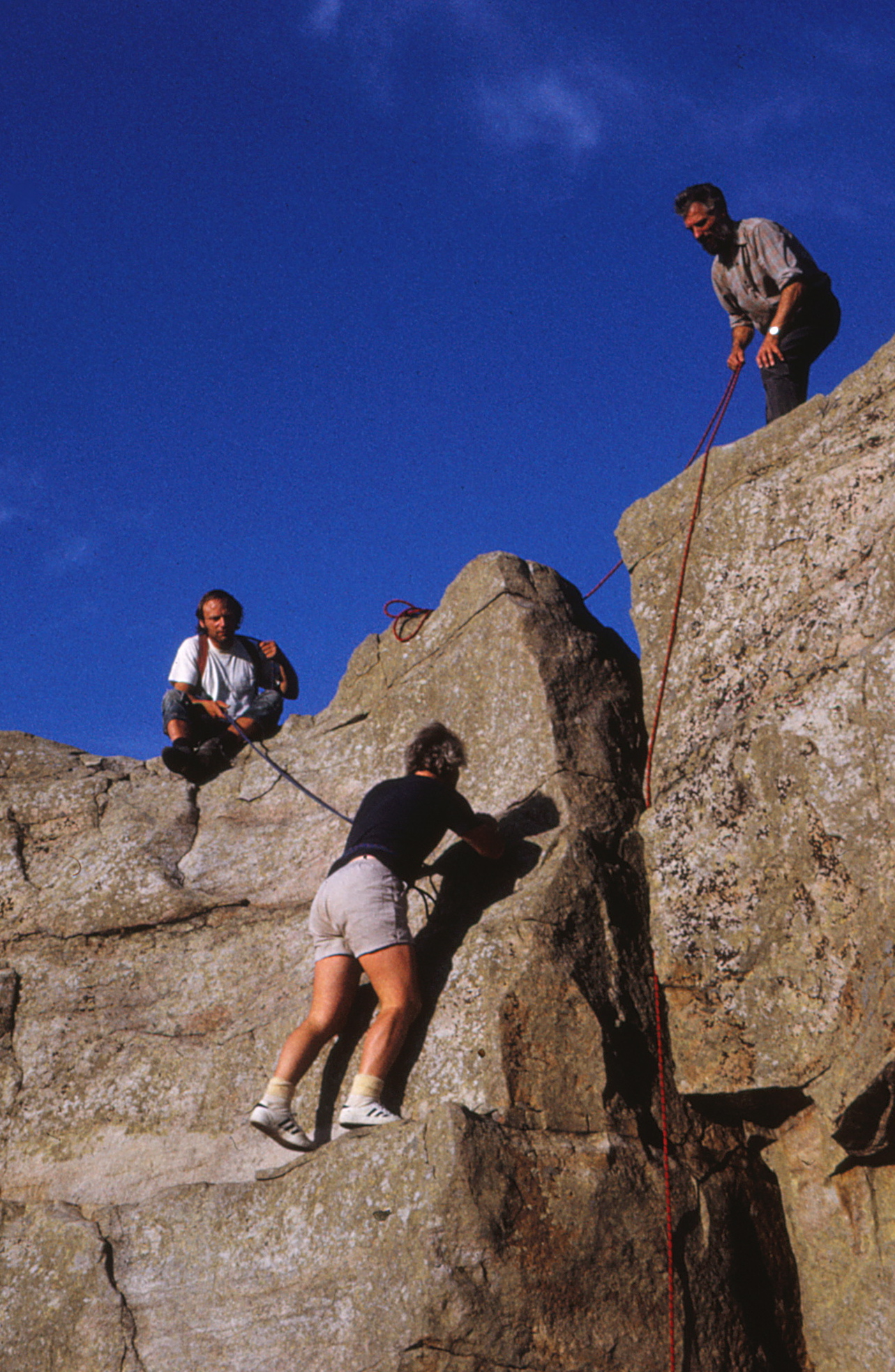 The Math Dep’t on Okotoks Rock
XC Skiing
Colleagues and graduate students at Lac des Arcs
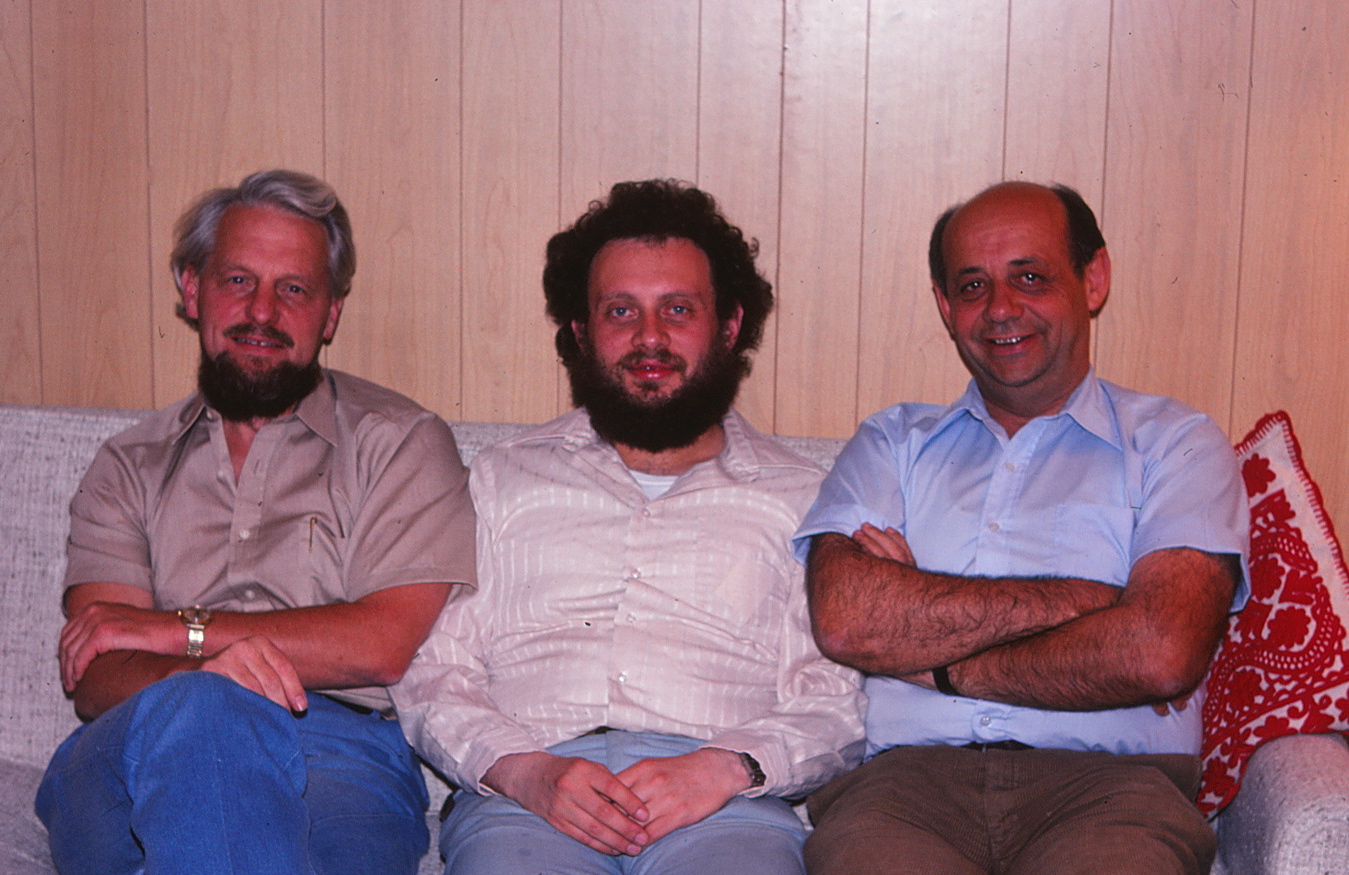 With Leiba Rodman and Israel Gohberg
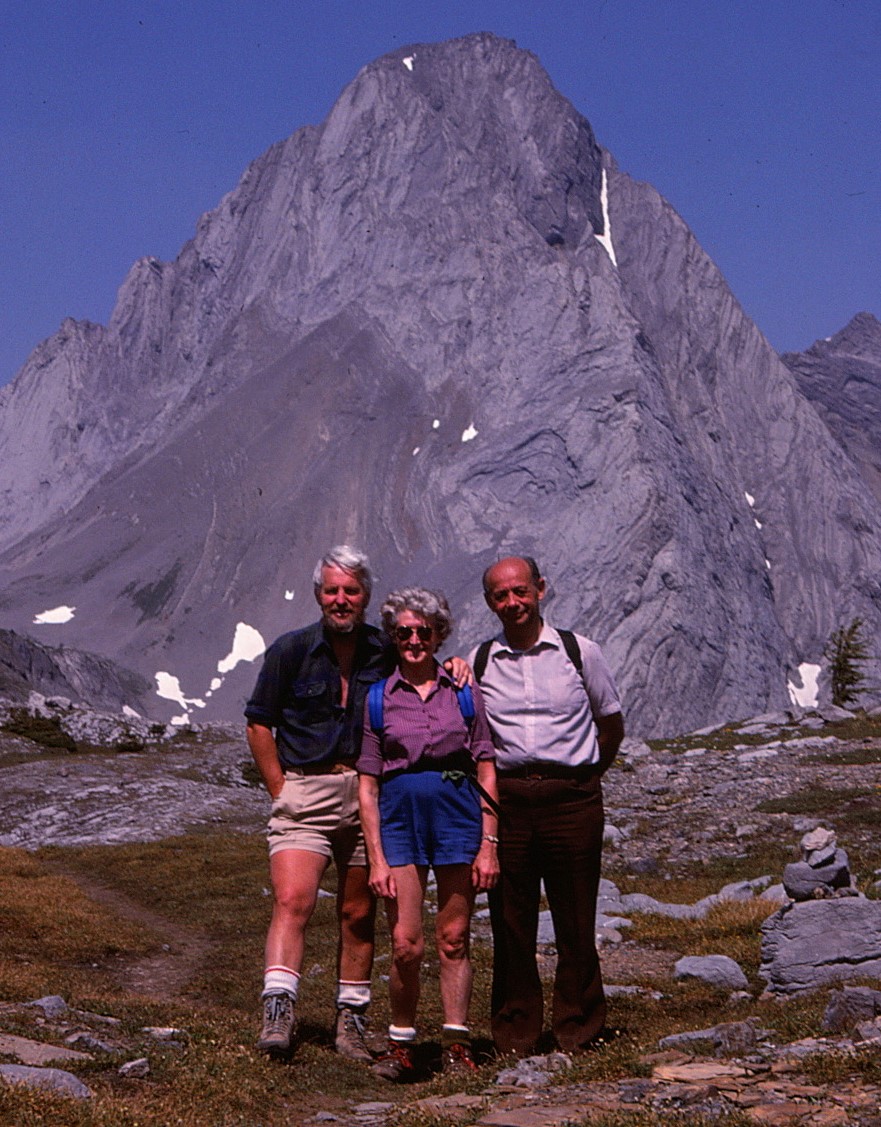 Peter and Edna with Israel Gohberg
In Iran with Hadi Kharaghani and colleagues, 1978
Banff, 1984
Soviet Union, 1985
With a poet and Alec Marcus
The Nottingham Group 2011
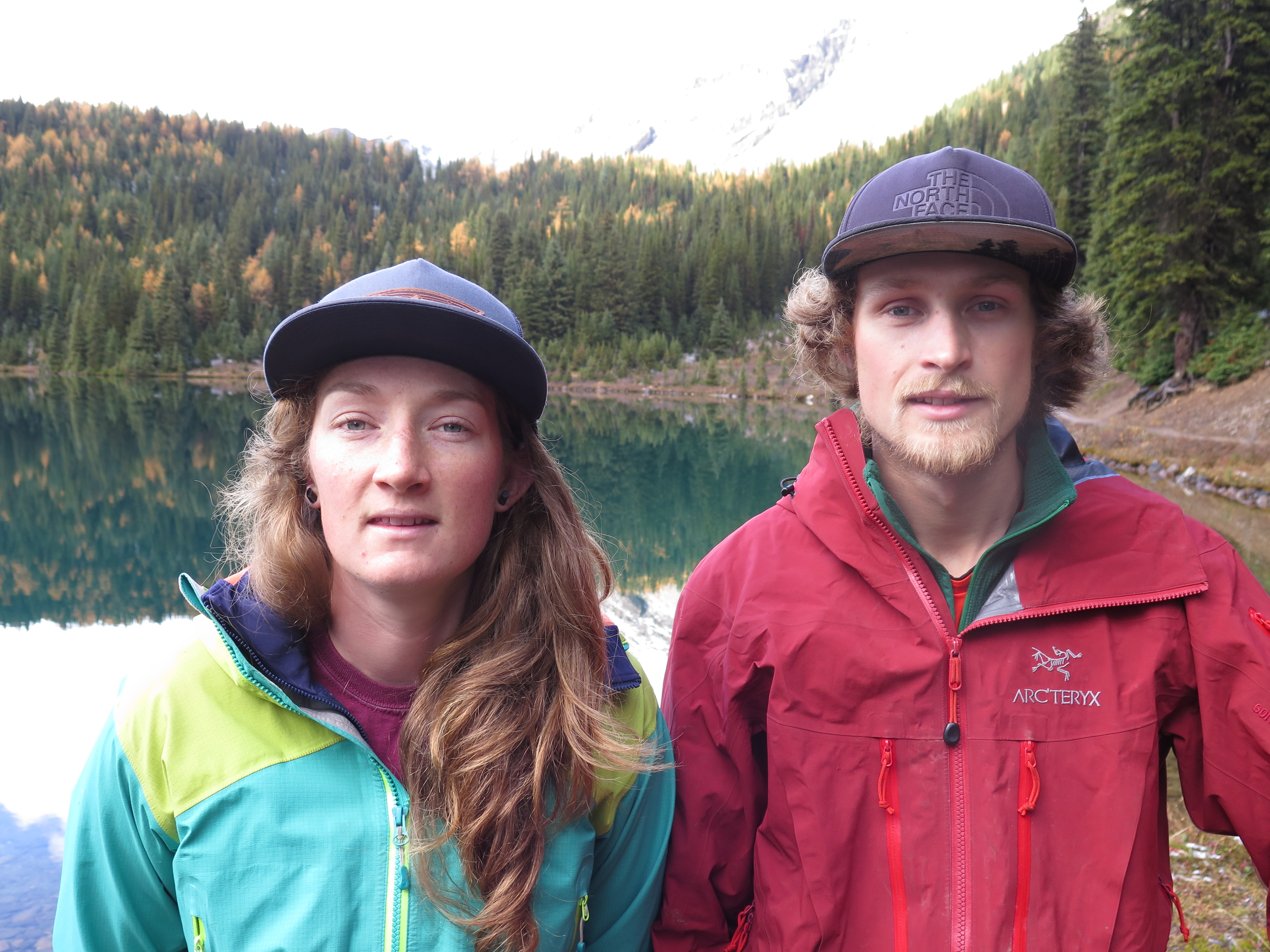 Grandchildren Lynnea and Duncan
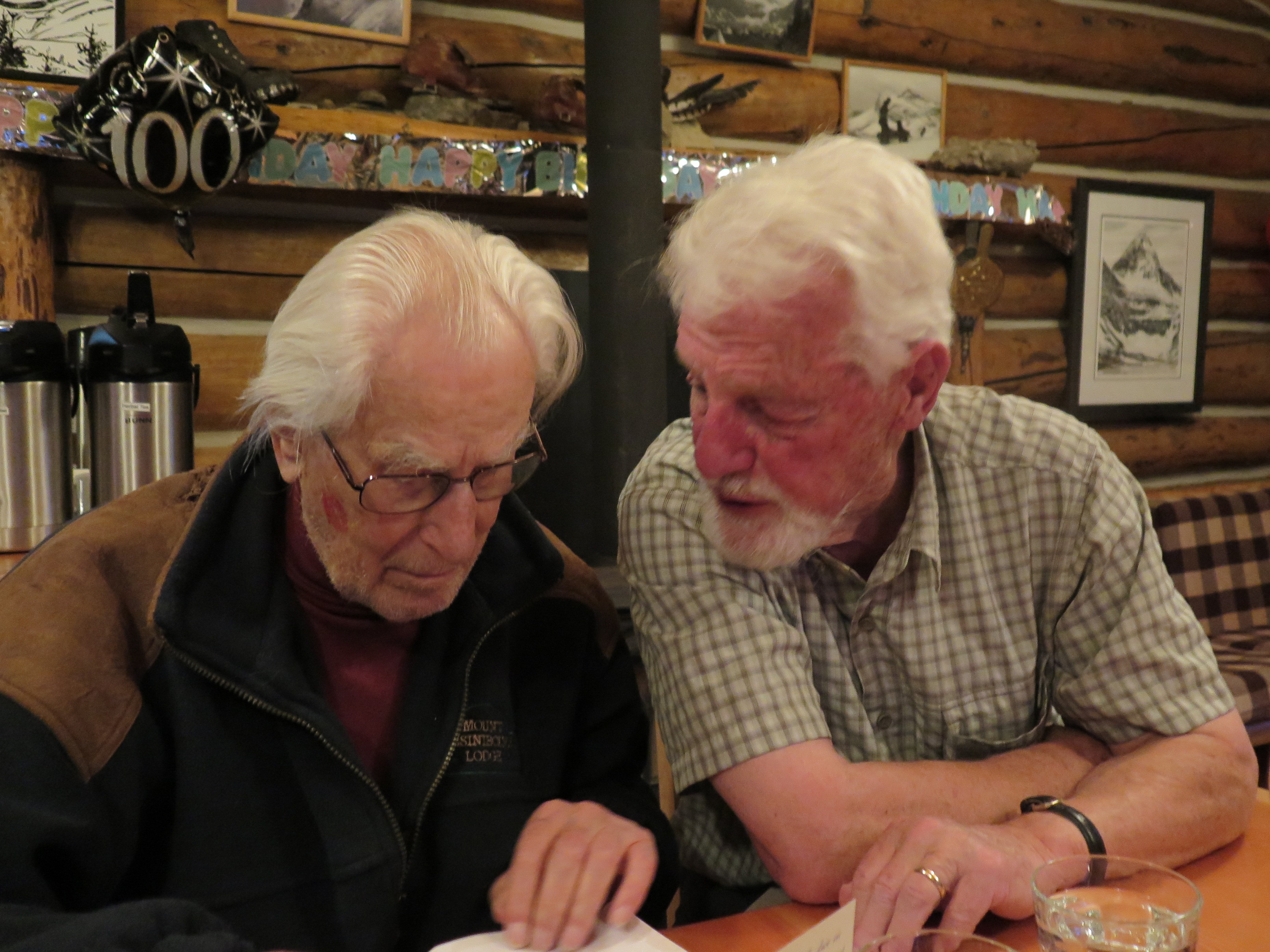 Still at it!